Modernization and Harmonization of Tourism Study Programs in Serbia544543-TEMPUS-1-2013-1-RS-TEMPUS-JPCR
Financial overview of the project implementation
Statement of the Costs Incurred
Total Project finance
Co-financing requirements
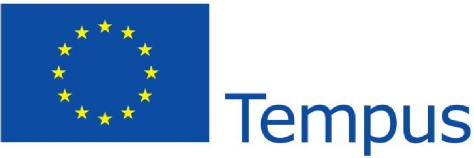 Finansijski menadžment 
TEMPUS projekata
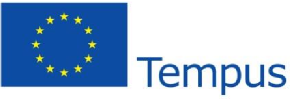 Generalno: 
Maksimalno 40 % direktnih troškova. 
Zaposleni u javnoj administraciji (npr. ministarstva) ne mogu biti 
plaćeni sa projekta. 
Salary rates ne mogu biti veće od propisanih maksimuma i moraju 
da odgovaraju institucionalnoj politici redovnih zarada. 
Salary rates se računaju na osnovu tipova poslova na projektu, a ne 
na osnovu statusa zaposlenog. 
Veća salary rate od propisane može se primenitu samo ako 
konkretna osoba za isti posao na instituciji prima veću zaradu 
(preporučuje se traženje prethodne dozvole EACEA).
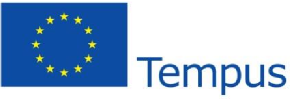 Za pravdanje pred EACEA potrebno je: 
– U slučaju isplate honorara: 
Convention for Staff 
Time-sheet 
Institucionalna politika 
– Isplata kroz zaradu: 
Convention for Staff 
Time-sheet 
Institucionalna politika 
– Za veću salary rate 
+ Platni listić (payslip)
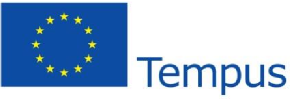 Institucionalna politika 
način 1 (2012, 2013) 
– Na osnovu interne 
odluke ustanove o 
iznosima salary rates-a 
za pojedine poslove. 
– Kofinansiranje?
Institucionalna politika 
način 2: 
– Na osnovu redovne 
zarade zaposlenog na toj 
instituciji; Dokaz platni 
listići
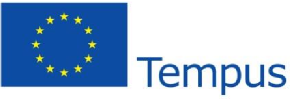 Za pravdanje u reviziji potrebno je: 
– U slučaju isplate honorara: 
Convention for Staff 
Time Sheet 
Ugovor 
Rekapitulacija 
OPJ obrazac (ili ekvivalentna e-potvrda) 
Izvod iz banke za neto honorar, ali i za poreze i doprinose 
– Isplata kroz zaradu: 
Convention for Staff; odluka ustanove koja važi za sve 
Time Sheet 
Platni listić 
OPJ (ili PPP) obrazac (ili ekvivalentna e-potvrda) 
Izvod iz banke za neto zarade (poreza i doprinosa)
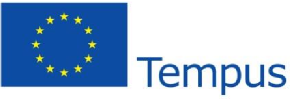 Vezano za Staff costs revizor još proverava: 
status zaposlenog i uslove njegovog zaposlenja-
proverava ugovor ili payslip-ove 
proverava da li postoje autorizovani i potpisani time 
sheet-ovi za zaposlene 
proverava daily rate za zaposlene kako se ne bi 
razlikovali od dozvoljenih po pravilima EACA (uzima se 
sa sve porezima i doprinosima, tzv. Bruto II)
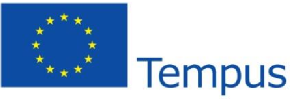 Travel costs i costs of stay
Genralno za zaposlene: 
– Samo zaposleni na partnerskim ustanovama mogu 
učestvovati u mobilnosti. 
– Zaposlenima u javnoj administraciji (npr. ministarstva) može 
biti plaćeni putni troškovi i dnevnice. 
– Za sve mobilnosti koje su van sedišta partnerskih institucija ili 
spadaju u aktivnosti koje nisu navedene u guidlines-u mora se 
tražiti prethodna dozvola EACEA. 
– Transport mora biti najekonomičniji. 
– U travel costs mogu se uključiti troškovi vize, obaveznog 
osiguranja. 
– Costs of stay ne sme da prelazi propisane iznose dnevnica.
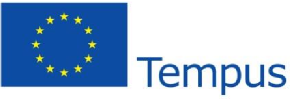 Travel costs i costs of stay 
Genralno za studente:
– U mobilnosti mogu učestvovati studenti počevši od završene druge godine 
osnovnih studija. 
– Dužina mobilnosti mora biti najmanje 2 nedelje za studijske posete i 
intezivne kurseve, odnosno najmanje mesec dana za praksu, a 
maksimalno 3 meseca. 
– Mobinost radi učešća studentskih predstavnika na 
menadžerskim/koordinativnim sastancima ili u aktivnostima na kontroli 
kvaliteta projekta može biti kraće od 2 nedelje i isplaćuju se dnevice kao 
za zaposlene. 
– Za sve mobilnosti koje su van sedišta partnerskih institucija ili ne spadaju 
u nevedene aktivnosti mora se tražiti prethodna dozvola EACEA. 
– Maksimalne dnevnice propisane za studente su drugačije nego za 
zaposlene.
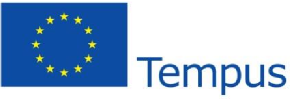 Travel costs i costs of stay 
Za pravdanje pred EACEA je potrebno: 
IMR 
Fakture za prevoz 
Boarding pass-ovi, autobuske, vozne karte... 
U slučaju putovana sopstvenim vozilom (ili vozilom 
institucije) kopija internog dokumenta o načinu obračuna 
putnih troškova po kilometru, koji ne sme prelaziti 0,22 
evra po km.
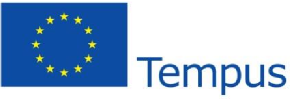 Travel costs i costs of stay 
Za pravdanje u reviziji je potrebno:
– U slučaju putovanja u zemlji: 
IMR 
Putni nalog 
Obračun putnog naloga 
Fakture za smeštaj i prevoz i izvodi na kojima se vidi da su fakture 
plaćene 
Autobuske, vozne karte... 
Izvodi iz banke ili blagajnički zapisi da su osobi isplaćeni putni 
troškovi 
OPJ obrasci (ili ekvivalentna e-potvrda) i izvodi iz banke da su 
plaćeni porezi i doprinosi 
Institucionalna politika, ako ikakva postoji
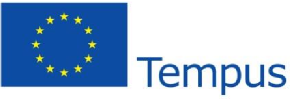 Travel costs i costs of stay 
Za pravdanje u reviziji je potrebno:
– U slučaju putovanja u inostranstvo: 
IMR 
Putni nalog (rešenja, odluke o upućivanju na službeni put) 
Obračun putnih troškova 
Fakture za smeštaj i prevoz i izvodi na kojima se vidi da su fakture 
plaćene 
Bordning passovi, autobuske karte, vozne karte... 
Izvodi iz banke ili blagajnički zapisi o podizanju akontacije 
Izvodi iz banke ili blagajnički zapisi da su osobi isplaćeni putni troškovi 
ili o povraćaju dela akontacije 
OPJ obrasci (ili ekvivalentna e-potvrda) i izvodi iz banke da su plaćeni 
porezi i doprinosi
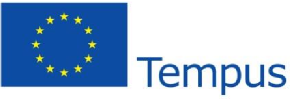 Travel costs i costs of stay 
Vezano za travel costs i costs of stay revizor proverava: 
– da li postoje fakture od treće strane, 
– da li postoje boarding passovi sa imenima i datumima, 
autobuske, vozne karte sa datumima 
– izvodi gde se vidi da su plaćene fakture i/ili da je novac 
isplaćen osobi koja je putovala. 
– Takodje proverava i da cost of stay ne prelazi daily rate 
dozvoljen pravilima EACEA
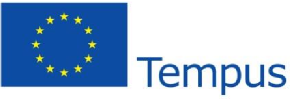 Maksimalno 30 % direktnih troškova. 
U opremu može spadati: (e-)knjige i časopisi, faks i fotokopir 
mašine, račnari i periferije, softver, mašine i oprema za nastavu, 
video projektori i prezenteri, televizori, instalacija interneta, 
pristup on-line bazama knjiga i časopisa, održavanje, osiguranje, 
transport i instalacioni troškovi opreme. 
Porezi, carine i takse nisu prihvatljivi troškovi. 
Za opremu preko 25.000 evra mora postojati dokumentacija o 
postupku nabavke i najmanje tri ponude. 
Institucija ne sme deliti nabavke na više manjih kako bi izbegla da 
ima nabavku opreme preko 25.000 evra. 
Za opremu preko 5.000 evra mora postojati sertifikat o poreklu 
opreme (poreklo iz EU i partnerskih zemalja), za ostalu opremu 
bilo kakva potvrda o poreklu. (2013)
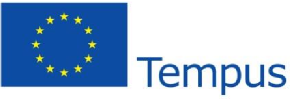 Za pravdanje pred EACEA je potrebno: 
– Faktura, 
– Za opremu preko 25.000 evra dokumentacija o postupku 
nabavke opreme i najmanje 3 ponude: 
EACEA može tražiti prevođenje ove dokumentacije, 
Faktura se šalje uz Finacial statement – Annex 4, 
– Za opremu preko 5.000 evra po komadu sertifikat o poreklu. 
(2013), a za opremu niže vrednosti bilo kakav dokument o 
poreklu (2013)
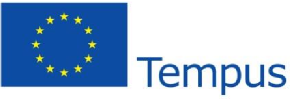 Za pravdanje u reviziji je potrebno: 
Celokupna dokumentacija o postupku nabavke opreme 
Tri ponude za sve nabavke preko 25.000 evra I dokument o 
evaluaciji ponuda 
– Faktura, 
– Otpremnica 
– Prijemnica 
– Inventarna lista 
– Potvrda o oslobađanju od PDV-a 
– Izvod iz banke da je faktura plaćena 
– Sertifikat o poreklu opreme (potvrda o poreklu opreme) 
2013
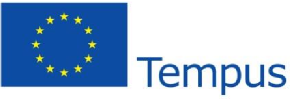 Vezano za equipment costs proverava: 
– da li postoji dokumentacija o postupku nabavke preko 25000 
evra i da li postoje tri ponude 
– da li postoje ugovori, fakture, otpremnice i prijemnice i 
odgovarajući izvodi 
– ako postoji potvrda o oslobađanju od PDV-a 
Ako se ne oslobađa od PDV-a institucija ga ne sme 
zaračunati u troškove iskazane u finalnom izveštaju. 
Ovo važi za sve kategorije direktnih troškova
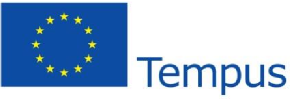 Printing and Publishing Costs 
U PP može spadati: štampanje, objavljivanje (uključujući 
elektronski format), fotokopiranje nastavnog materijala i ostale 
dokumenatcije neophodne za projektne aktivnosti, web dizajn i 
održavanje sajta (po fakturi)...
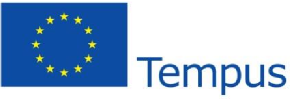 U OC može spadati: disiminacija (reklamiranje u medijima, 
promotivni materijal), iznajmljivanje prostora za disiminaciju (uz 
autorizaciju), revizija, inter-project coaching (max. 2.500 evra), 
bankarske provizije i podugovaranje za specifične aktivnosti. 
Podugovaranje (2013) je moguće za: eksternu evaluaciju, kursevi 
jezika, IT kursevi, prevodilačke usluge, web dizajn i održavanje 
sajtova (po ugovoru) 
Ako ukupno podugovaranje iznosi preko 10.000 evra mora se 
tražiti prethodna dozvola EACEA. (2013, 2012) 
Podugovaranja ne sme biti za nastavu i menadžment projekta. 
Travel costs i costs of stay za podugovarače takođe spada u OC 
(uz autorizaciju).
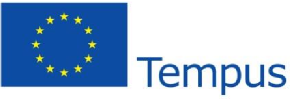 PP & OC
Za pravdanje PP pred EACEA je potrebno: 
– Faktura, 
– Za PP preko 25.000 evra dokumentacija o nabavci i najmanje 
3 ponude. 
Za pravdanje OC pred EACEA je potrebno: 
– Fakture ili Ugovori (podugovaranje) ili Izvodi (provizije) 
– Za OC preko 25.000 evra dokumentacija o nabavci i najmanje 
3 ponude. 
– Za travel costs i costs of stay podugovarača sve kao i za travel 
costs i costs of stay zaposlenih. 
– Za staff costs eksperata kao i za staff costs zaposlenih.
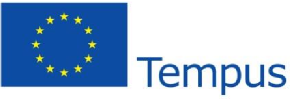 PP & OC
Za pravdanje u reviziji je potrebno: 
– Faktura, 
– Potvrda o oslobađanju od PDV-a 
– Izvod iz banke da je faktura plaćena 
– P&P primerci publikacija 
U slučaju podugovaranja: 
– Ugovori i/ili Fakture 
– Potvrda o oslobađanju od PDV-a 
– Izvodi iz banke da je plaćena faktura ili uplaćen 
honorar
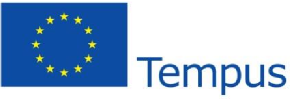 Nije potrebna supporting dokumentacija. 
Revizor i EACEA samo proveravaju da li IC ne prelaze 7% 
vrednosti direktnih troškova iskazanih u finansijskom 
izveštaju. 
Indirektni troškovi mogu biti: institucionalne troškove, 
fotokopiranje, kancelarijski materijal, poštanske usluge, 
troškove telefona, upotrebu interneta (za razliku od 
instalacije interneta – oprema)... 
Kofinansiranje se ne može prikazati u okviru ove 
kategorije troškova.
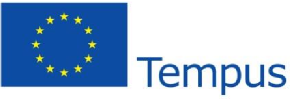 Transferi između budžetskih linija 
Svaka budžetska linija direktnih troškova može se 
povećati na račun drugih budžetskih linija za 
maksimalno 10 % vrednosti linije koja se uvećava bez 
traženja prethodne dozvole EACEA. 
Moguće je uvećati i staff costs i equipment preko 40%, 
odnosno 30%. 
Indirektni troškovi ne mogu se uvećavati.
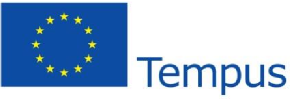 Revizori dostavljaju izveštaj, u propisanom obliku koji 
sadrži listu izuzetaka (ako postoje) 
Revizori potpisuju sve fakture na iznose veće od 25.000 
evra. 
Takođe, revizori moraju da potpišu sve konvencije 
osoba kojima je u zbiru za vreme trajanja projekta 
isplaćeno više od 25.000 evra. 
Revizorski izveštaj šalje se zajedno sa Finalnim 
izveštajem projekta u Brisel.
Outline
> Budget headings & ceilings 
> Tendering procedures 
> Subcontracting 
> Exchange rates 
> Financial Report & supporting documents 
> External audit requirement 
> Modifications to the budget 
> Co-financing concept 
> Determination of the final grant 
> Payment cycle 
> Ex-post audits
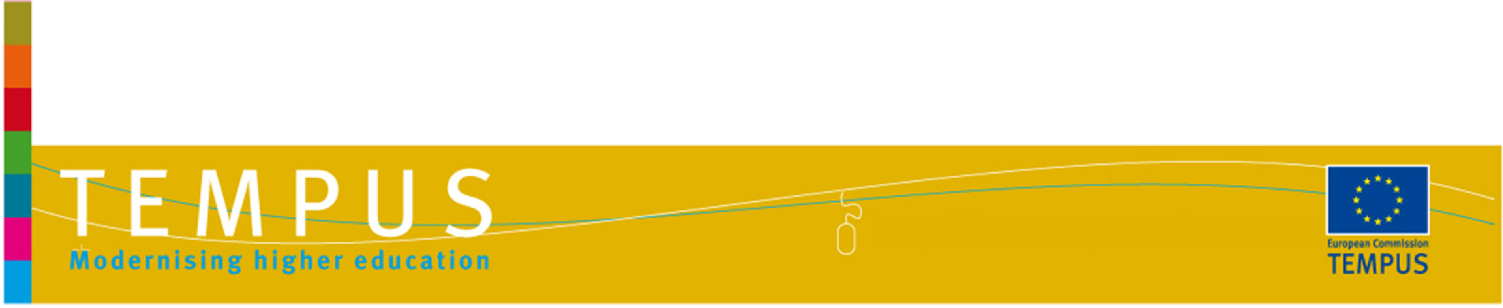 N.B. : Please note that this document has no legal value.
http://eacea.ec.europa.eu/tempus
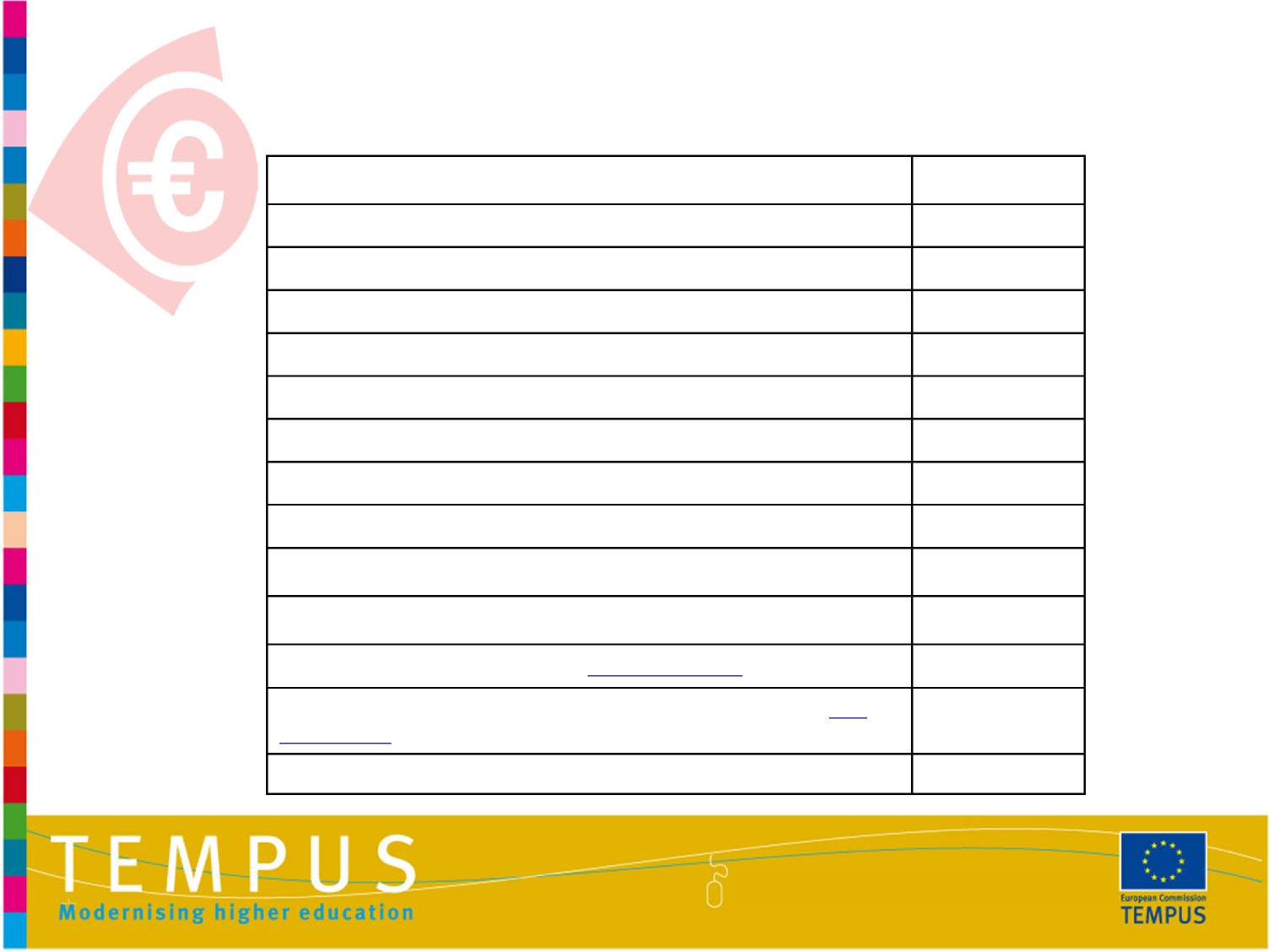 ANNEX II of the Grant Agreement
Estimated budget of the action
http://eacea.ec.europa.eu/tempus
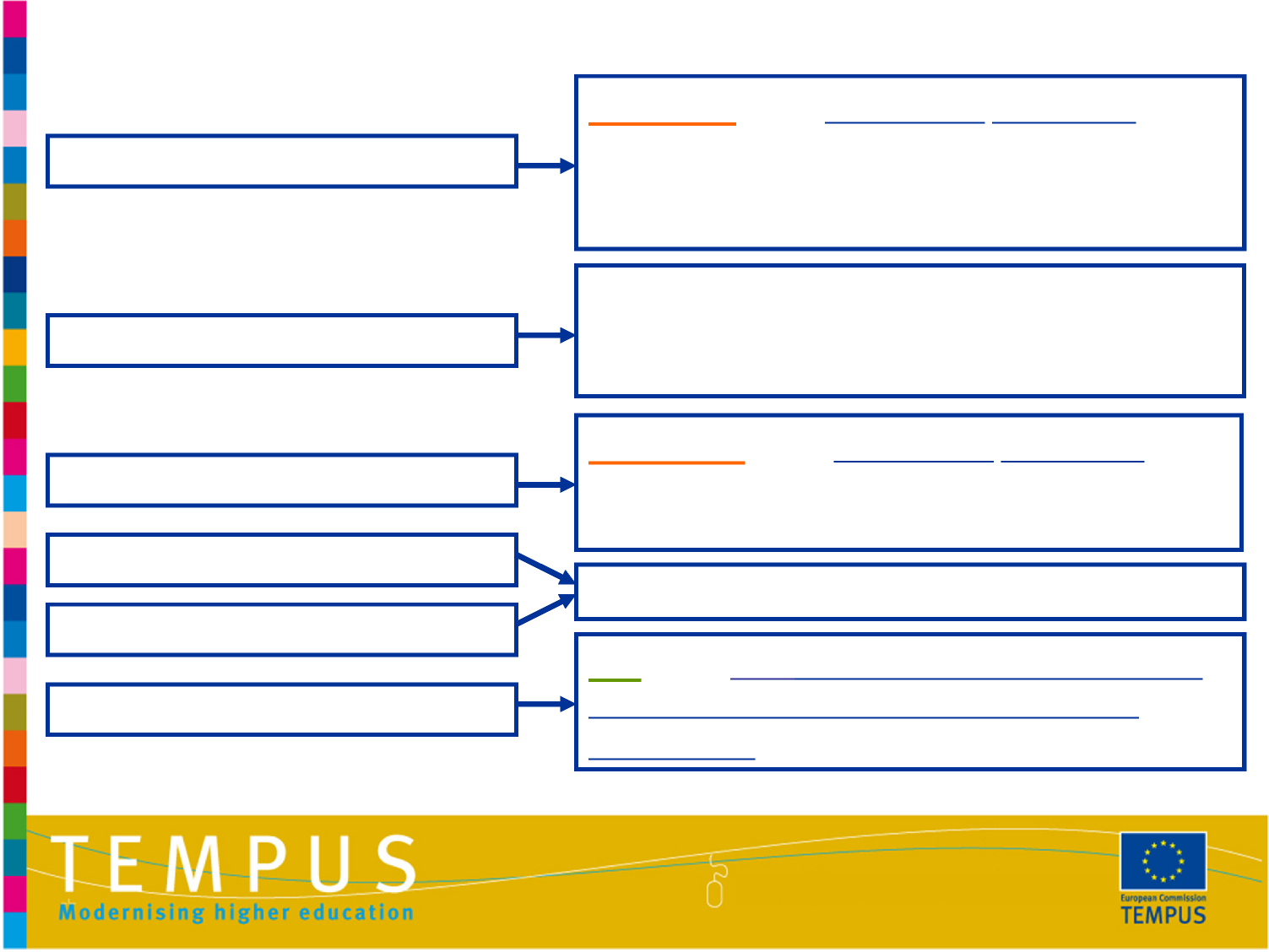 Budget headings & contractual ceilings
Max 40% of the total eligible direct costsCo-financing is subject to the 40% limit Up to 10% flexibility without authorisation Local salary rates to be applied
Staff costs (incl. replacement costs)
Up to 10% flexibility without authorisation Travel costs: Actual costs per person 
Costs of stay: daily allowances
Travel costs and Costs of stay
Max. 30% of the total eligible direct costsCo-financing is subject to the 30% limit Up to 10% flexibility without authorisation
Equipment
Printing & Publishing
Up to 10% flexibility without authorisation
Other costs
7% of the total  eligible direct costs recalculated at the end of the project based on the actual  eligible costs. Co-financing not permitted
Indirect costs
http://eacea.ec.europa.eu/tempus
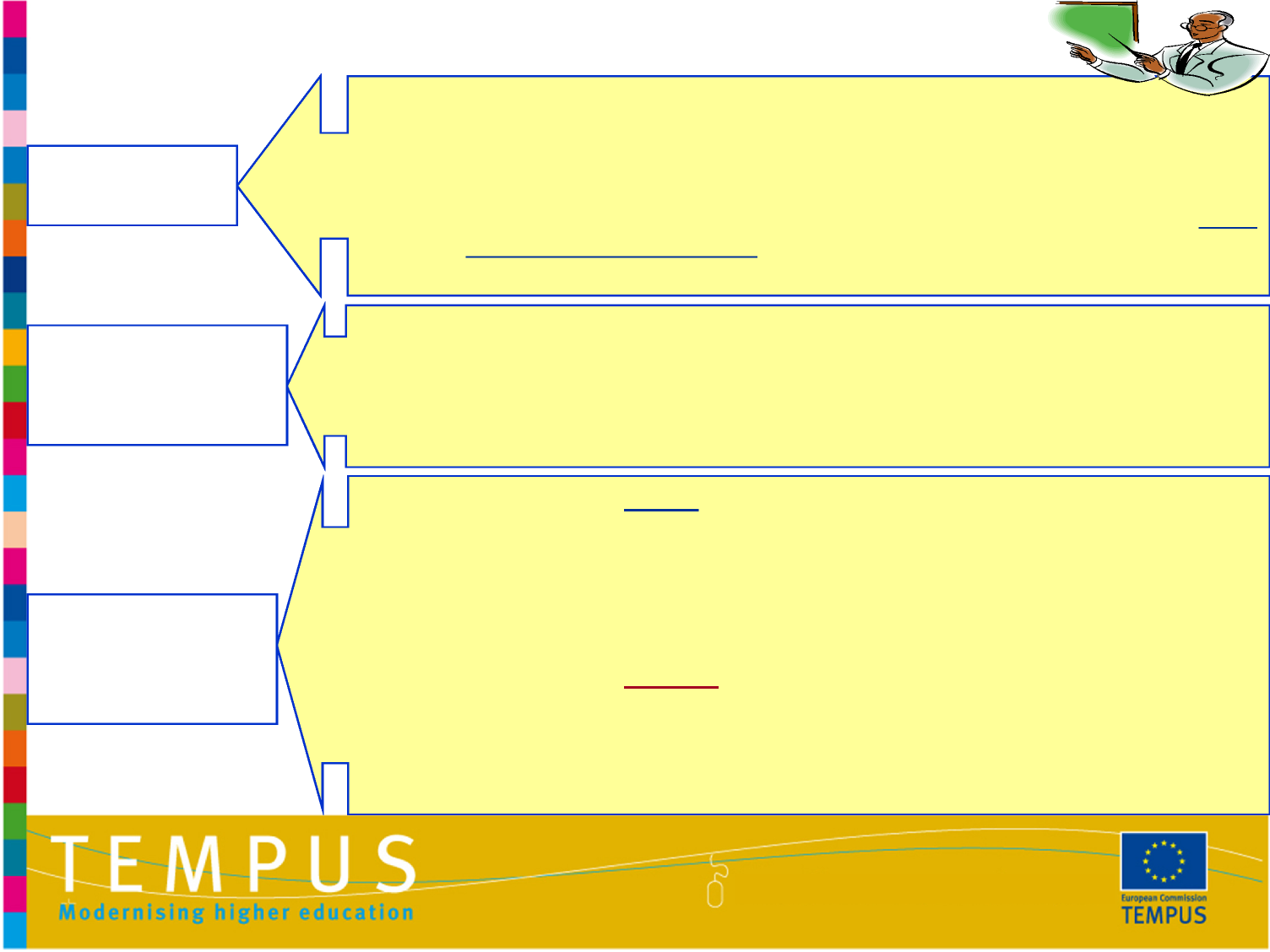 I. Staff costs (incl. replacement costs)
To cover the costs of staff directly necessary for the achievement of the results and not covered by other sources: 
Administrative or academic tasks (3.1 Guidelines): 
Course development, maintenance of online courses/website, etc. 
Language / IT courses, translation services, evaluation activities when performed by internal staff (if sub-contracted 4 Other costs) 
Replacement costs for EU staff (3.3 of Guidelines)
Purpose
Staff costs should respect local salary rates and reflect the employing institution's usual policy on remuneration. Maximum reference daily rates: Guidelines/Annex 3. 
Total expenditure for Staff Costs cannot exceed the 40% ceiling (with 10 % flexibility). Co-financing is also subject to the 40% ceiling.
Contractual
rules
The beneficiary shall retain: 
For staff members: Staff Convention (Guidelines/Annex 1) 
For external staff: Subcontract and invoice (plus 3 quotations if the contract is > EUR 25,000) 
For replacement of EU teaching staff: confirmation of engagement from EU institution and Staff Convention The beneficiary shall provide: 
Copies of subcontracts and invoices if the contract or remuneration is higher than EUR 25,000 
Explanation & supporting documents to be given in the financial statement (final report) if higher salary rates are applied (Guidelines/Annex 3).
Supporting 
documents
http://eacea.ec.europa.eu/tempus
Example: Staff Costs – maximum eligible daily rates for EU staff (in €) 
(gross rates) 
Guidelines for the use of the Grant (Annex 3)
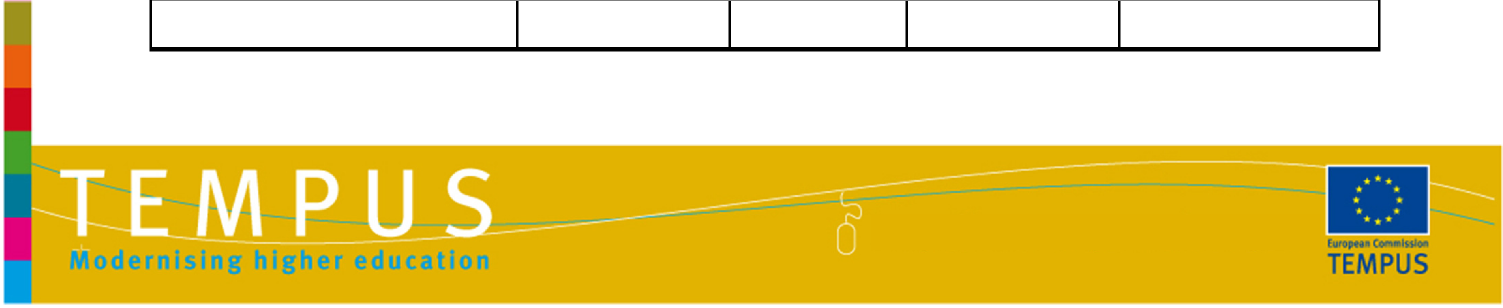 http://eacea.ec.europa.eu/tempus
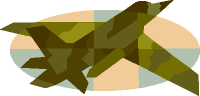 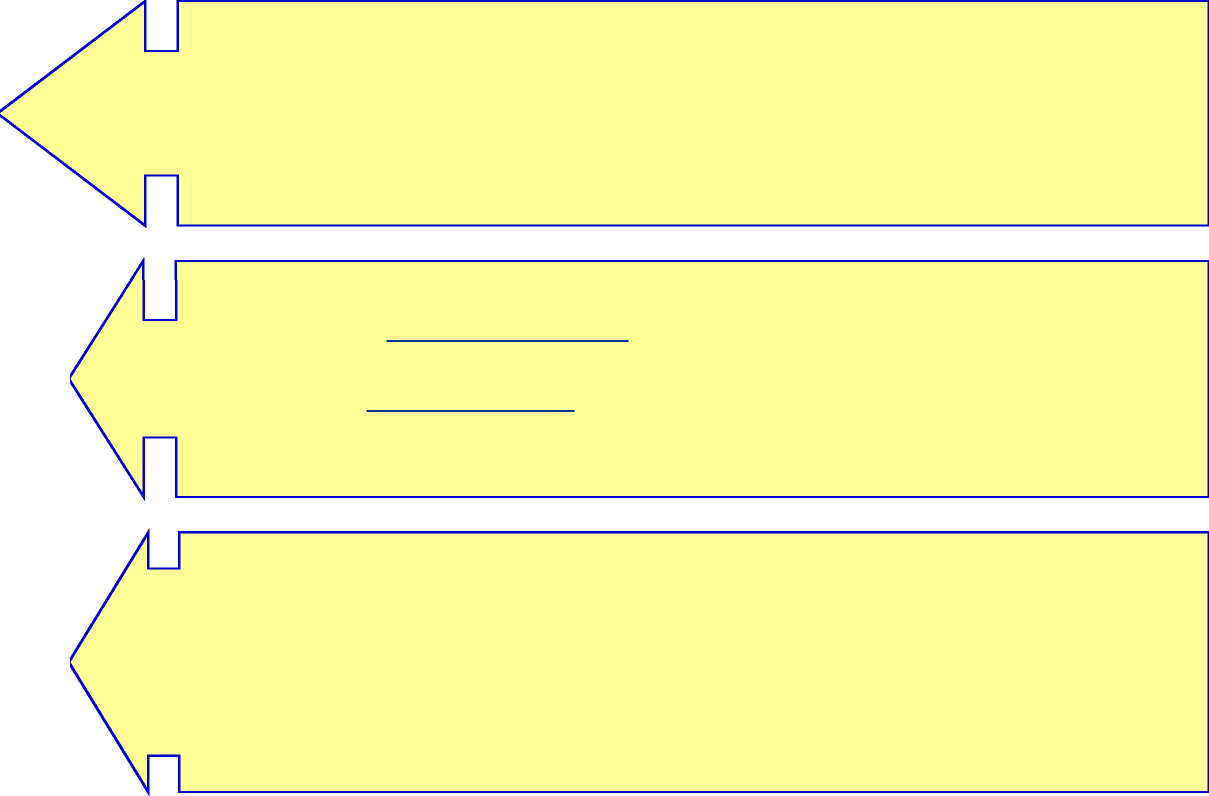 To cover the costs of travel and subsistence allowances of staff and subcontractors for motilities linked to: teaching/training assignments, retraining, update of courses, practical placements, short visits for coordination and planning, language training, dissemination visits.
Purpose
The budget for Travel Costs and Costs of Stay should: 
cover only actual travel costs (including visa fee and related obligatory insurance, travel insurance and cancellation costs if justified) 
cover the daily allowance: the ceilings per person indicated at point 4.4.3 of the Guidelines must be respected 
Travel for research activities is not allowed
Contractual 
rules
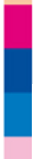 The beneficiary shall retain with the project accounts: 
a SIGNED & filled-in Individual Mobility Report for each mobility using the standard form (Guidelines, Annex 2) 
readable copies of travel tickets, invoices, boarding passes, receipts.
Supporting 
documents
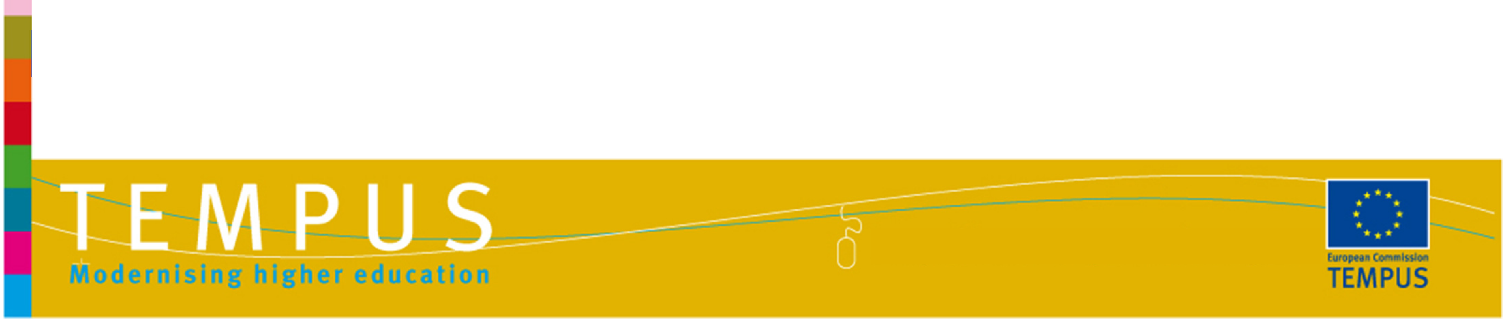 The beneficiary is not requested to send any supporting documents
with the Final report.
http://eacea.ec.europa.eu/tempus
II. Staff = activities and mobility directions 
Point 4.4.1 Guidelines 
* General principle: mobilities between the participating project 
Beneficiaries 
Activity Direction
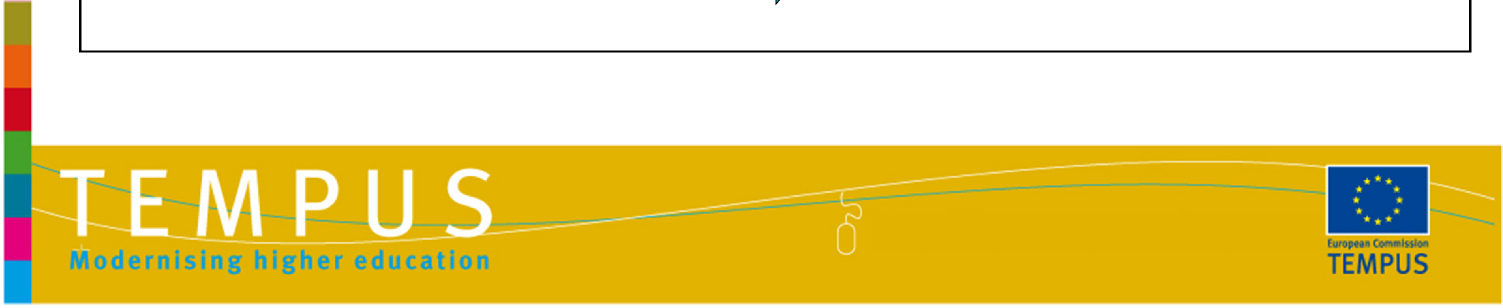 Specific EACEA authorisation is needed for any destination different from the above ones.
http://eacea.ec.europa.eu/tempus
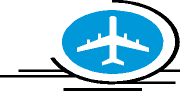 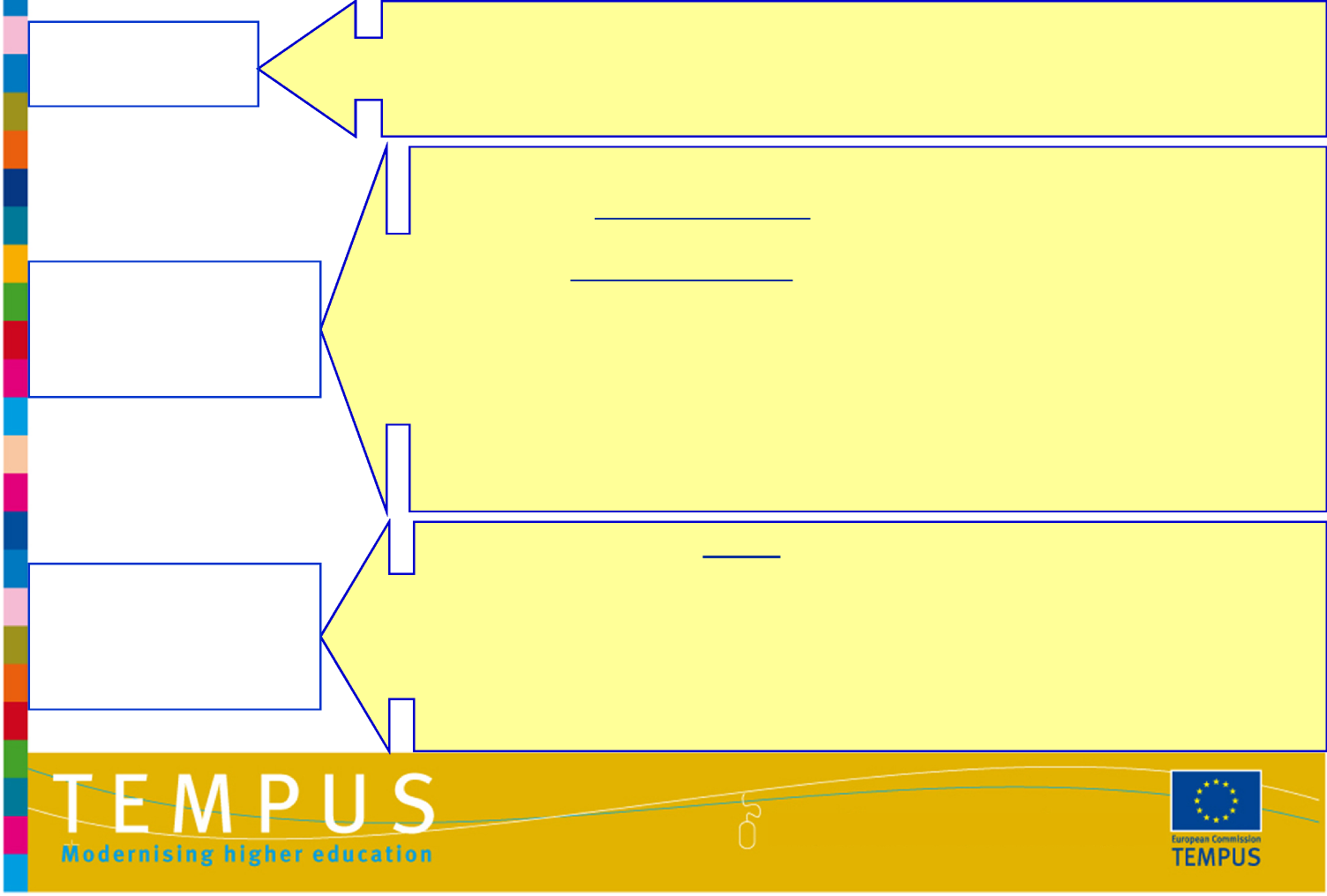 To cover the costs of travel and subsistence allowances of students for mobilities linked to: study periods abroad, practical placements in an enterprise, intensive courses for Partner Country students, participation of student representatives in management coordination meetings & QC.
Purpose
The budget for Travel Costs and Costs of Stay should : 
cover only actual travel costs (including visa fee and related obligatory insurance, travel insurance and cancellation costs if justified) 
cover a monthly allowance for subsistence / accommodation / local transport and personal insurance: the ceiling per month and per person indicated at point 4.5.3 of the Guidelines must be respected. 
Host universities can claim institutional costs for receiving students for study period from abroad (point 4.5.4 of Guidelines)
Contractual
rules
The duration of student mobilities should be minimum 2 weeks and
maximum 3 months.
The beneficiary shall retain: 
a SIGNED & filled-in Individual Mobility Report for each mobility using the standard form (Guidelines/Annex 2) 
readable copies of travel tickets, invoices, boarding passes, receipts.
Supporting 
documents
The beneficiary is not requested to send any supporting documents
with the Final report.
http://eacea.ec.europa.eu/tempus
II. Students - activities / mobility directions 
Point 4.5.1 Guidelines 
General principle: mobilities between the consortium members 
Activity Direction Duration
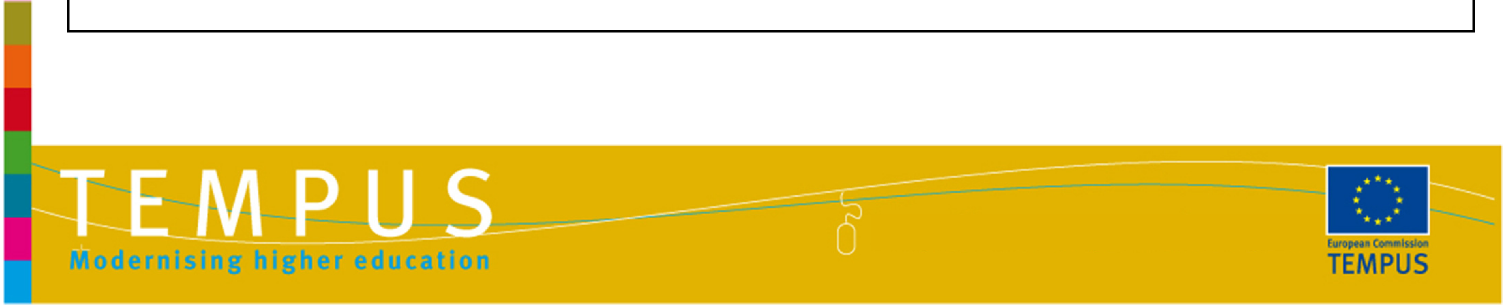 Specific EACEA authorisation is requested for any destination/duration 
different from the above ones.
http://eacea.ec.europa.eu/tempus
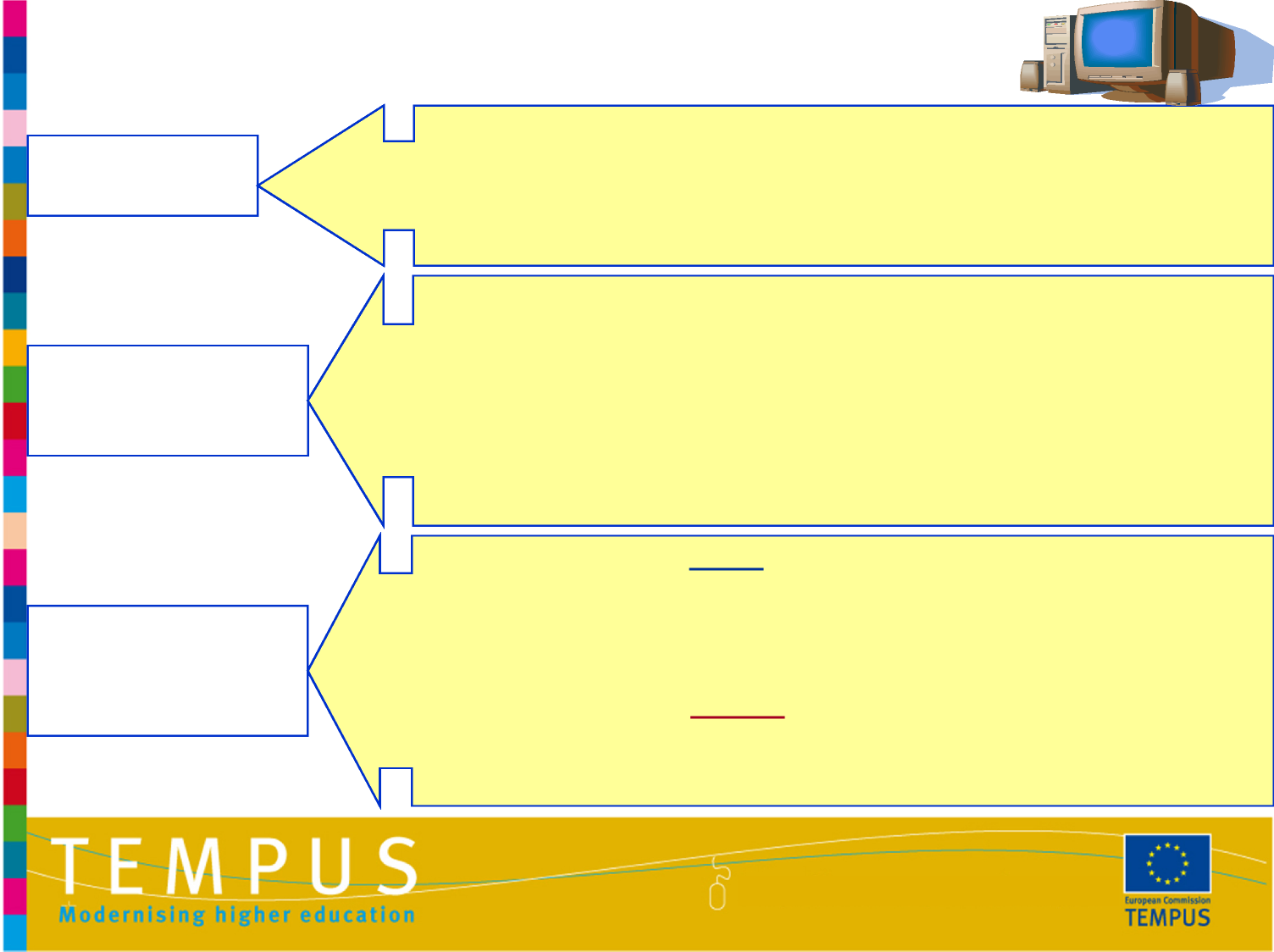 III. Equipment
To cover the costs of equipment directly relevant to the project’s Objectives (hardware an software), the costs for installing internet connection, for access to databases, for equipment insurance/transport/installation, for maintenance of equipment. 
Prior authorisation required for hire of equipment.
Purpose
The equipment must: 
be exclusively for PC universities included in the partnership (JP) 
be exclusively for PC universities/institutions/organisations included in the partnership (SM) Not public administration! 
be exempt from VAT and custom duties (they are not eligible) 
Depreciation does not apply: the overall cost of equipment is covered. Total expenses for equipment cannot exceed the 30% ceiling (10% flexibility). Co-financing is also subject to the 30% ceiling.
Contractual 
rules
The beneficiary shall retain readable copies of: 
all invoices for all equipment declared costs 
proofs of tendering procedure (min. 3 quotations) for purchases above EUR 25,000 (no ‘saucissonage’!).
Supporting 
documents
The Beneficiary shall provide: 
Readable copies of invoices if the purchase is above EUR 25,000. 
The names of the firms consulted (min. 3) have to be indicated in the Financial statement (Final report).
http://eacea.ec.europa.eu/tempus
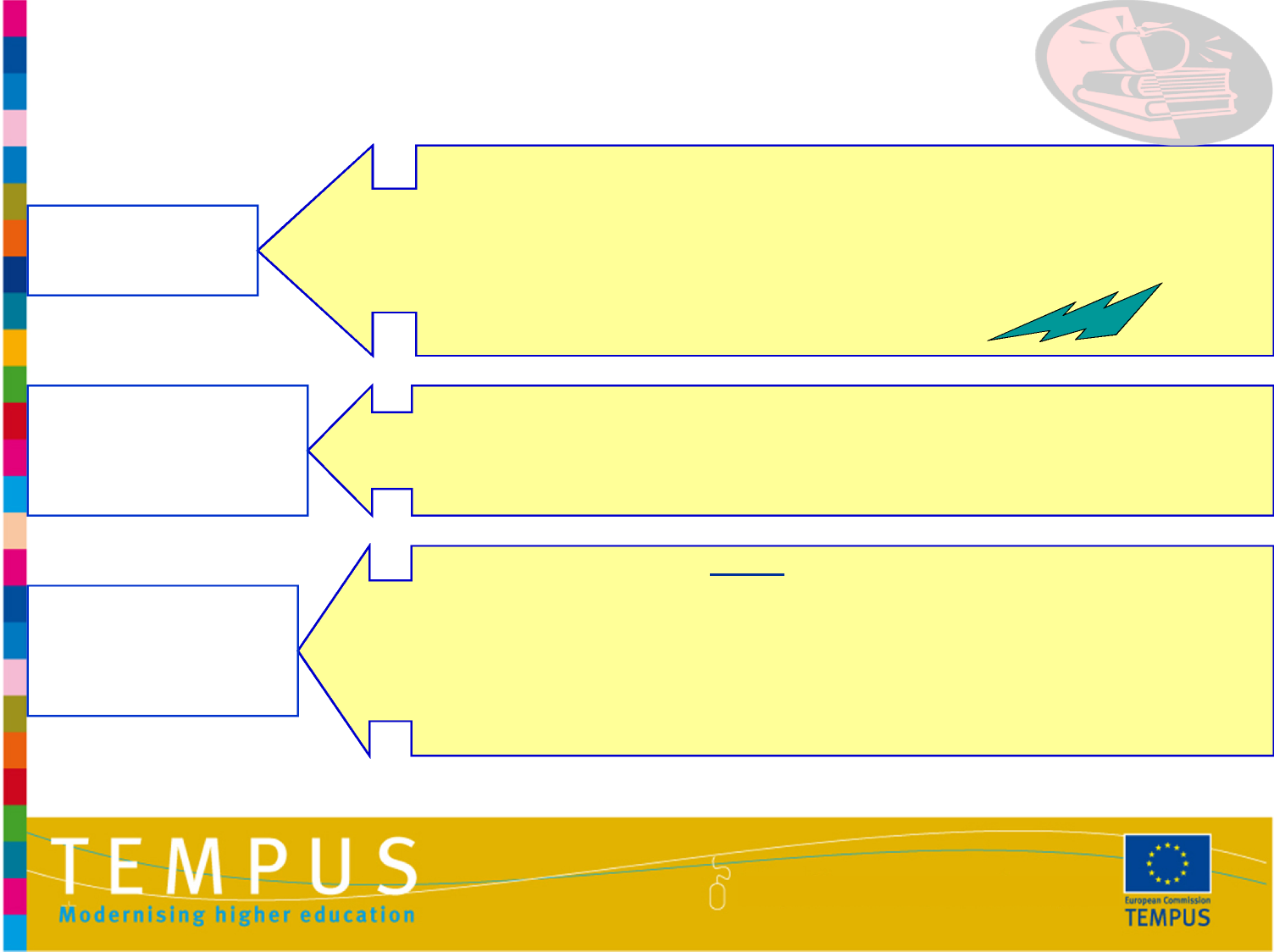 IV. Printing & Publishing
Printing & Publishing budget heading can cover:
paper and electronic productions (electronic form) 
design, development and establishment of website 
photocopying of teaching materials/documentation
Purpose
General photocopying 4 Indirect Costs
Contractual
Internal staff costs may not be covered by this budget heading
rules
(i.e. web updating and web maintenance).
The beneficiary shall retain with the project accounts readable copies of all invoices (internal invoices to be issued for in-house printing and publishing).
Supporting 
documents
The beneficiary is not requested to send any supporting document
with the Final report.
http://eacea.ec.europa.eu/tempus
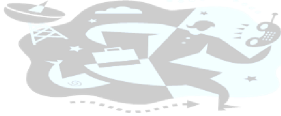 V. Other costs
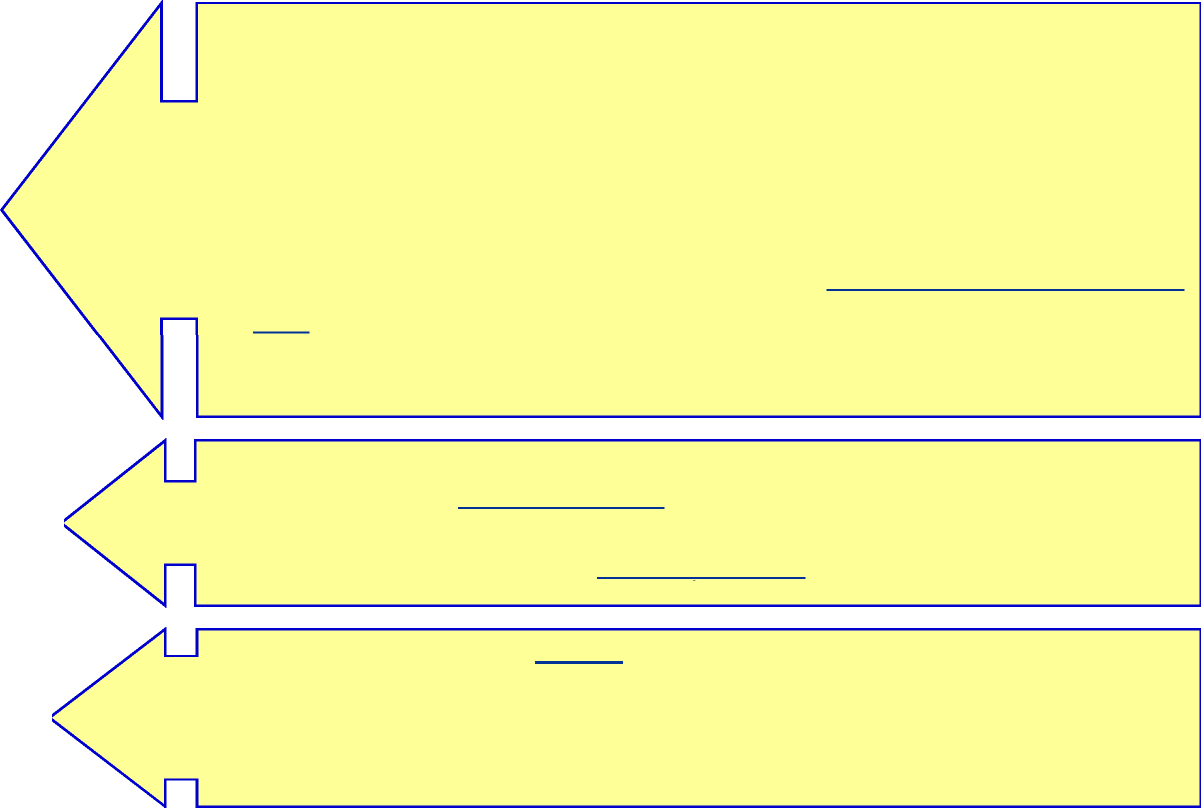 Other costs budget heading can cover: 
Costs related to dissemination of information (advertising in media, promotional materials such as pen, bags, posters, etc.) 
Inter-project coaching (maximum of EUR 2,500) 
Bank charges (including bank guarantee charges where requested) 
External audit fees 
Language / IT courses, translation services, evaluation activities if subcontracted to external service providers (when performed by internal
Purpose
staff 4 Staff Costs) 
Hire of premises for dissemination events (prior EACEA authorisation needed).
Contractual 
rules
Ineligible costs: hospitality costs, costs related to the use of materials & equipment incurred by institutions when hosting students/ staff, registration fees for courses/conferences, exchange losses, etc.
The beneficiary shall retain with the project's accounts readable
Supporting 
documents
copies of all invoices and bank statements.
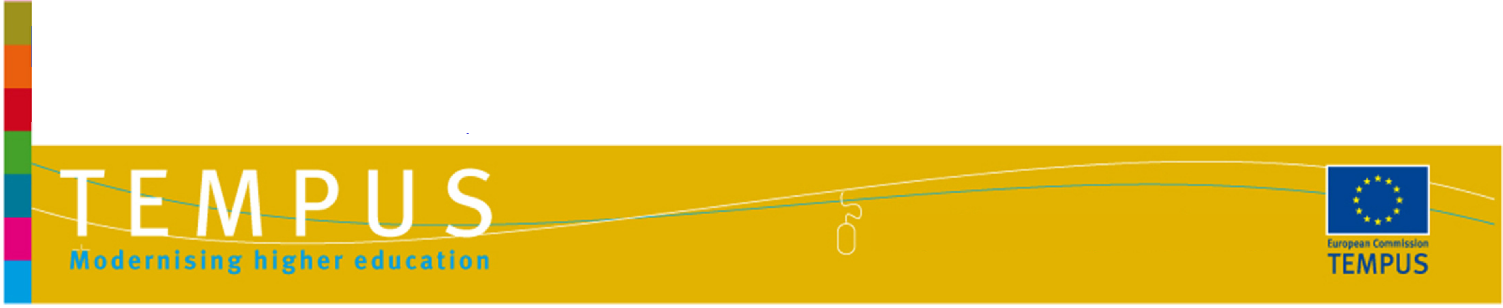 The beneficiary is not requested to send any supporting document
with the Final report.
http://eacea.ec.europa.eu/tempus
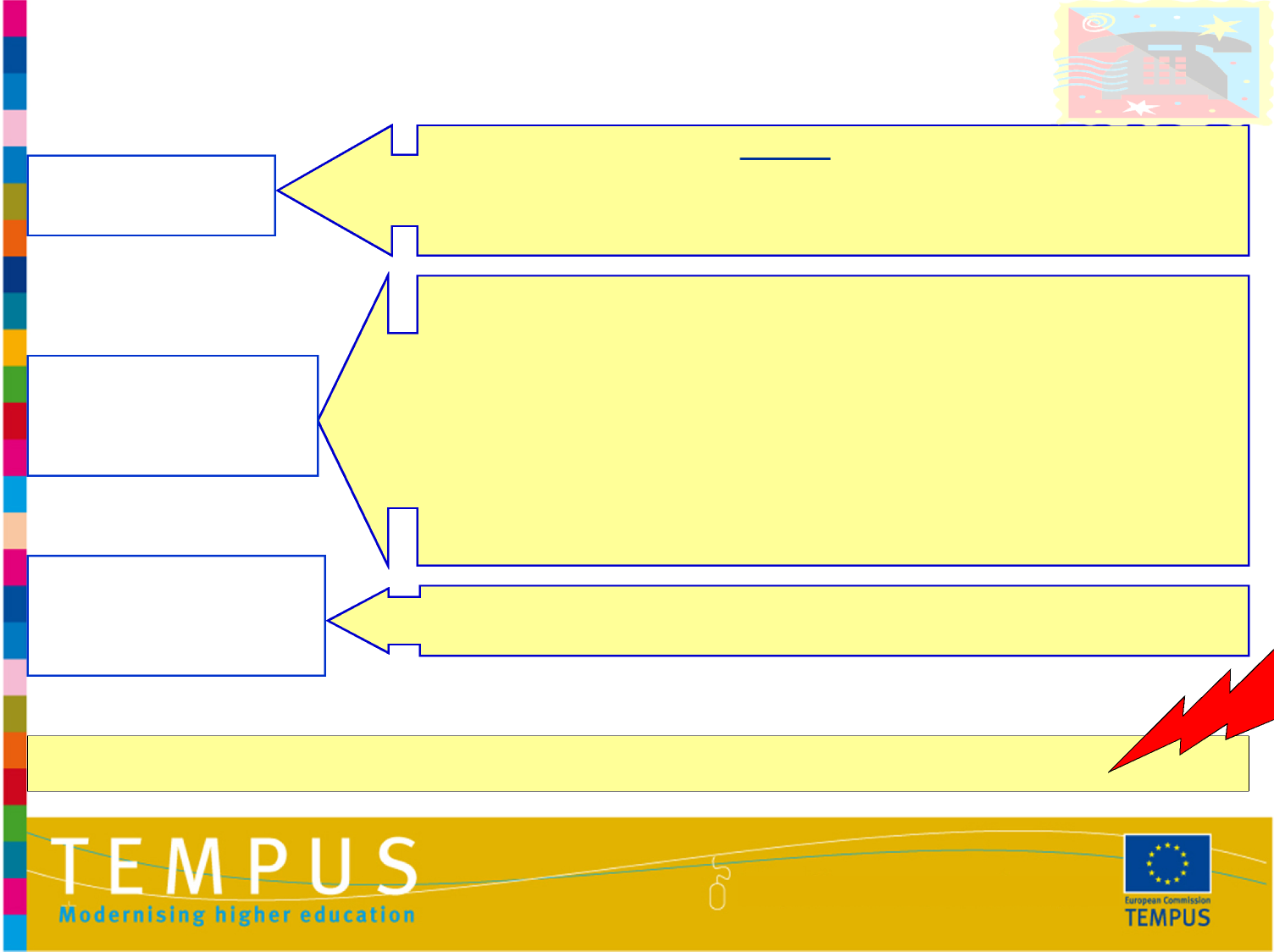 VI. Indirect Costs
Indirect Costs should be eligible and can cover: 
stationary, office supplies, general photocopying 
postage and telecommunication costs related to the project 
use of internet/communication software
Purpose
Eligible for flat-rate funding of 7% of the total eligible direct costs (Art.
I.4.2 and II.14.3).
Contractual 
rules
At the end of the project, the Indirect Costs incurred and declared will be considered eligible as long as they: 
do not exceed the absolute amount shown for Indirect Costs in Annex II of the Grant Agreement (approved budget) 
do not represent more than 7% of the total actual eligible direct costs following the financial assessment.
Supporting 
documents
NO supporting document is required.
NO co-financing is permitted under this budget heading
http://eacea.ec.europa.eu/tempus
Tendering Procedure 
The beneficiary shall apply the ‘award of contract’ procedure 
(Art. II.9) when: 
purchasing any kind of goods or services in the framework of the 
Tempus project (under any budget heading, so not only ‘equipment’) 
BUT ONLY IF 
the amount of the purchase/sub-contract exceeds 
the threshold of EUR 25,000 
 Proof of awarding procedure (at least 3 quotations) should be retained 
with the project accounts 
 The names of the providers consulted (min. 3) shall be indicated in the final 
financial statement of the Final Report.
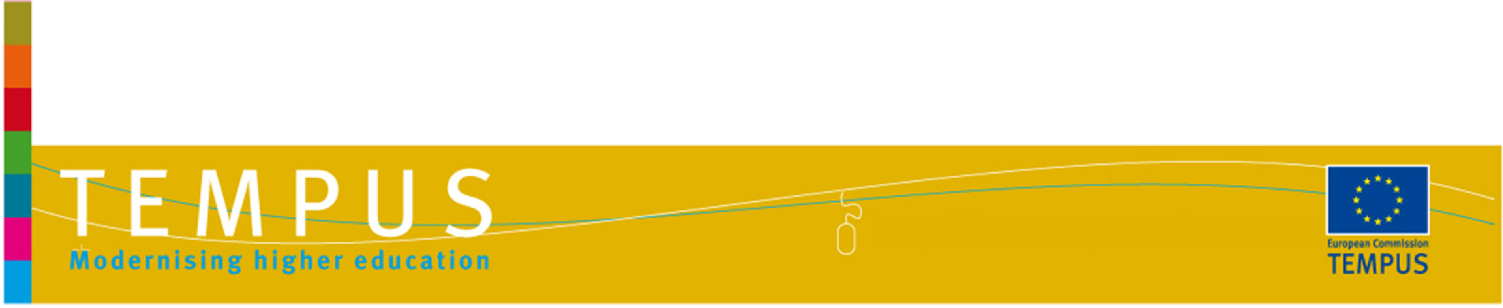 N.B. The purchase cannot be split into smaller contracts with
individual amounts lower than the threshold.
http://eacea.ec.europa.eu/tempus
SUB-CONTRACTING 
ALWAYS PRIOR APPROVAL BY EACEA (even if mentioned in the 
application! See FAQ n°51) 
Should follow the procedures mentioned under Article 11.9; 
tenders are required for amounts larger than € 25,000 
To be allocated to the same budget headings as internal 
expenses, except for: 
External language & translation services (other costs) 
External quality evaluations & audits (other costs) 
External IT courses (other costs)
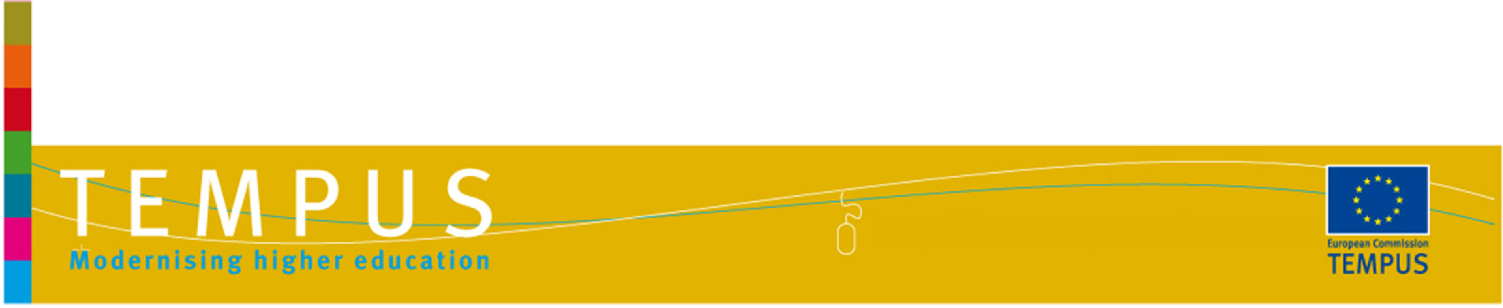 See also overview in FAQ n°28!
http://eacea.ec.europa.eu/tempus
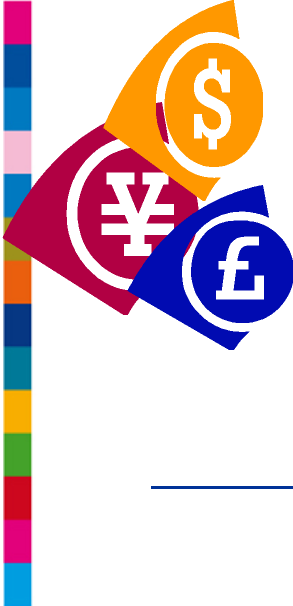 Exchange rates 
All transactions ≠ EUR must be converted and reported in 
EUR in the Financial Statement of the Final Report: 
Which exchange rate? 
from the start of the eligibility period until the date that the second pre-
financing is received: the rate of the month in which you received the 
first pre-financing should be applied 
from the date that the second pre-financing is received until the end of 
the eligibility period: the rate of the month in which you received the  
second pre-financing should be applied 
The rate to be applied is the monthly accounting rate established 
by the Commission and published on its website: 
httcl://ec.eurocla.eu/budget/inforeuro
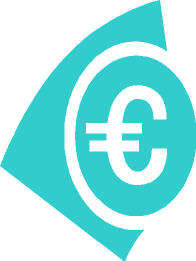 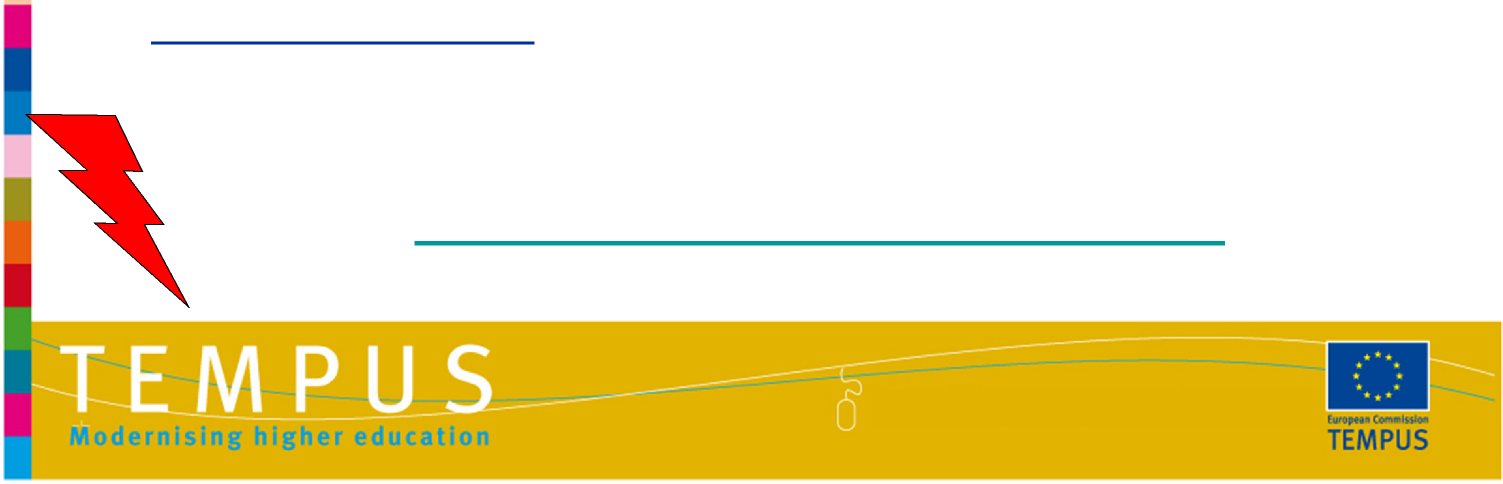 N.B. Exchange losses are not eligible.
http://eacea.ec.europa.eu/tempus
Summary table: supporting documents
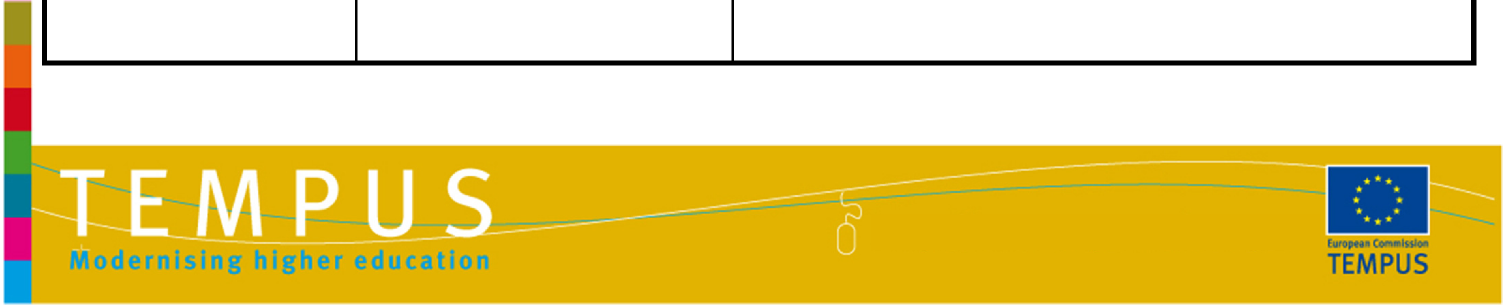 http://eacea.ec.europa.eu/tempus
* (The names of the companies contacted have to be indicated in the Final Report)
Summary table: supporting documents
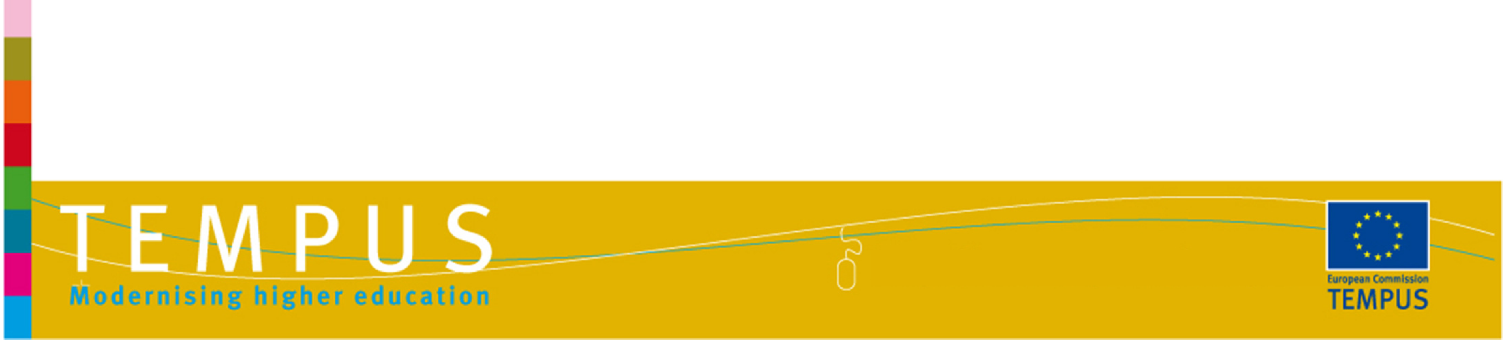 An Audit Report on the action's financial statements and underlying
accounts must be submitted for grants > € 750,000.
http://eacea.ec.europa.eu/tempus
Financial Report & supporting documents
Detailed (descriptive) financial tables must be provided to justify 
all expenses. Note that also gained bank interests MUST be 
declared. Failing to do so is considered FRAUD!  
The rules on supporting documents apply for both expenditure 
paid by Tempus and co-financed! 
General advice: 
Contact EACEA in case of doubt 
If necessary, please provide detailed explanations in the financial 
statement 
Collect the required supporting documents as soon as the expenditure is 
incurred
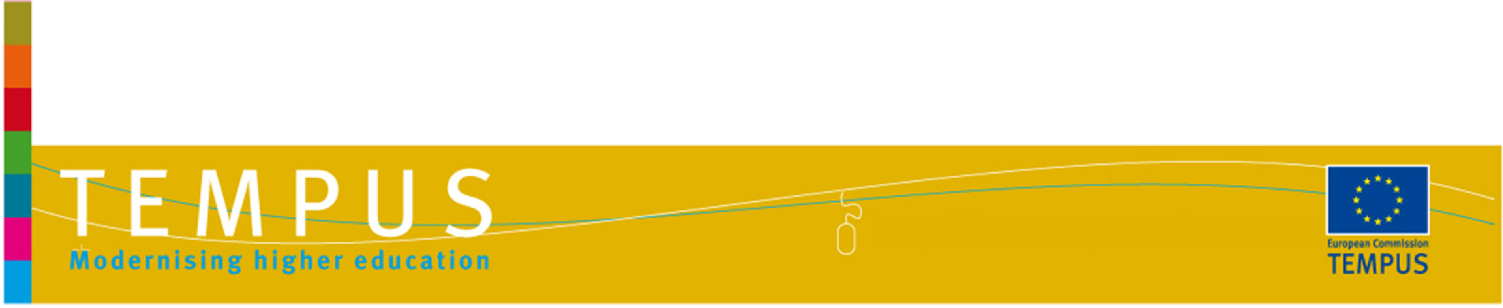 http://eacea.ec.europa.eu/tempus
EXTERNAL AUDIT REQUIREMENT
Obligatory for grants exceeding € 750,000 
WHAT? 
Verification whether costs are declared correctly and truthfully and backed by 
proper supporting documents, in accordance with the provisions in the GA. 
See the detailed overview in FAQ n° 3 on our website! 
BY WHOM? 
By a nationally certified auditor with the linguistic competences (the audit 
report should be written in the project language!). 
COST? 
Don’t forget to foresee these costs under ‘Other Costs’! 
They may amount between € 5,000 and € 12,000.
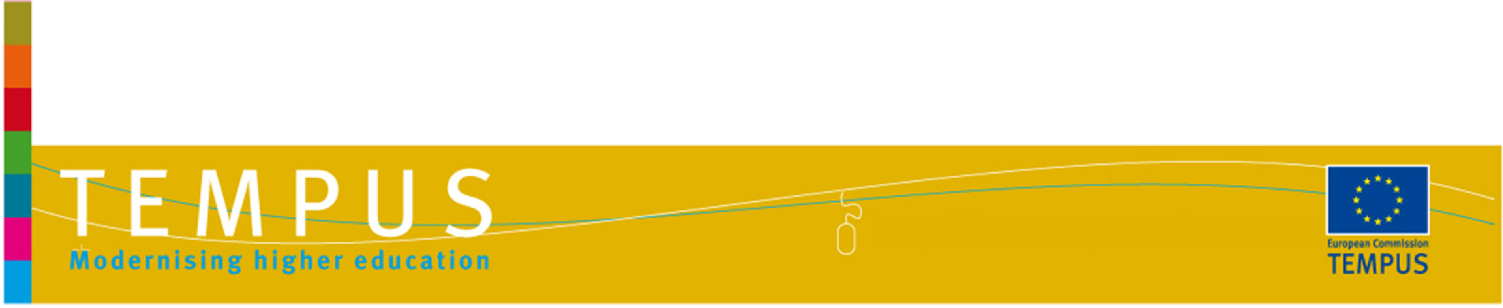 http://eacea.ec.europa.eu/tempus
Modifications to the Budget 
5 PRIOR written authorisation by EACEA is needed for any increase of the 
approved amount allocated under each budget heading of direct costs of 
more than 10%. 
5 Requests must indicate the reason and the impact of such budget 
modifications on the activities and the expected outcomes of the 
modification. It must be submitted one month before the end of the 
eligibility period at the latest. 
5 The ceiling for equipment and staff costs (30% and 40% of the total 
eligible direct costs shown in Annex II) is not subject to negotiation. The 
flexibility of 10% applies also to these ceilings.
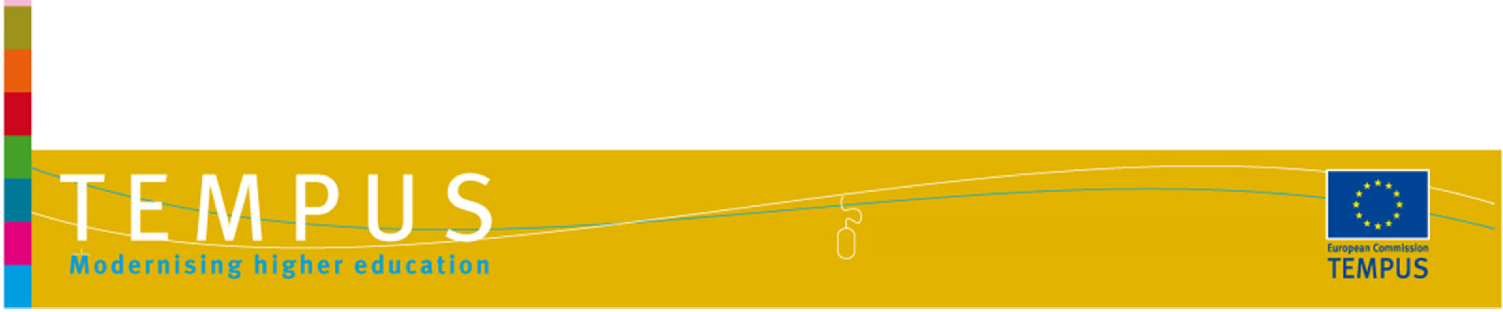 5 Indirect Costs are not subject to budget modification and the 10%
flexibility does not apply to Indirect Costs.
http://eacea.ec.europa.eu/tempus
Co-financing concept
The Tempus grant contribution may not exceed 90% of the total 
project budget (= Tempus + co-financing) considered eligible at the 
end of the project; 
The co-financing percentage is specific for each project (and indicated 
in Art. I.4 of your Grant Agreement). 
Actual Co-financing (minimum 10%): 
+ should be declared and justified in the Final Report and will be 
considered and assessed for the calculation of the total eligible costs at the 
end of the project; 
+ cannot cover costs which are not eligible for Tempus funding; 
+ can be declared under any budget heading except “Indirect Costs”; 
+ has to respect the same rules on supporting documents which apply for 
the expenditure paid by Tempus.
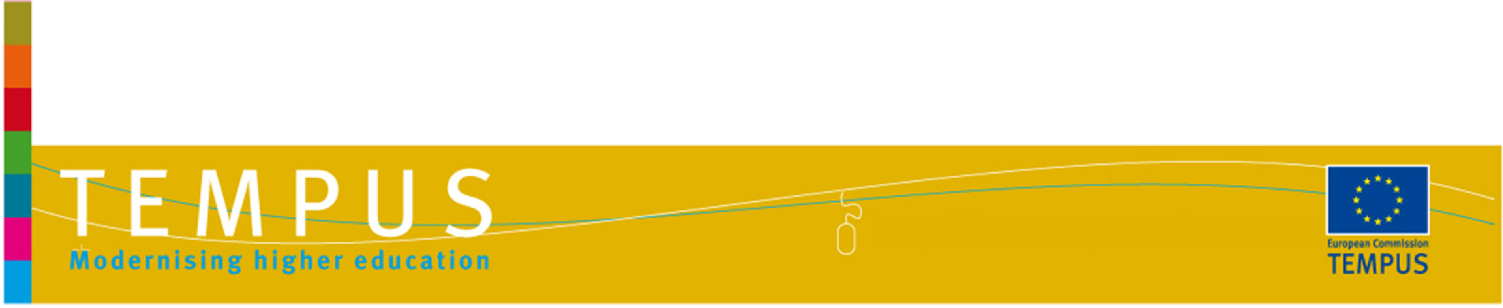 http://eacea.ec.europa.eu/tempus
Determination of the final grant 
Art. II.17 Grant Agreement 
The final grant will correspond to the lowest amount among the 
following ceilings calculated at the end of the project: 
Ceiling A: % of the actual total eligible costs at the end 
of the project as indicated in art. I.4.3 
Ceiling B: Total declared expenditure minus declared 
co-financing amount 
Ceiling C: Maximum Tempus Grant amount = amount
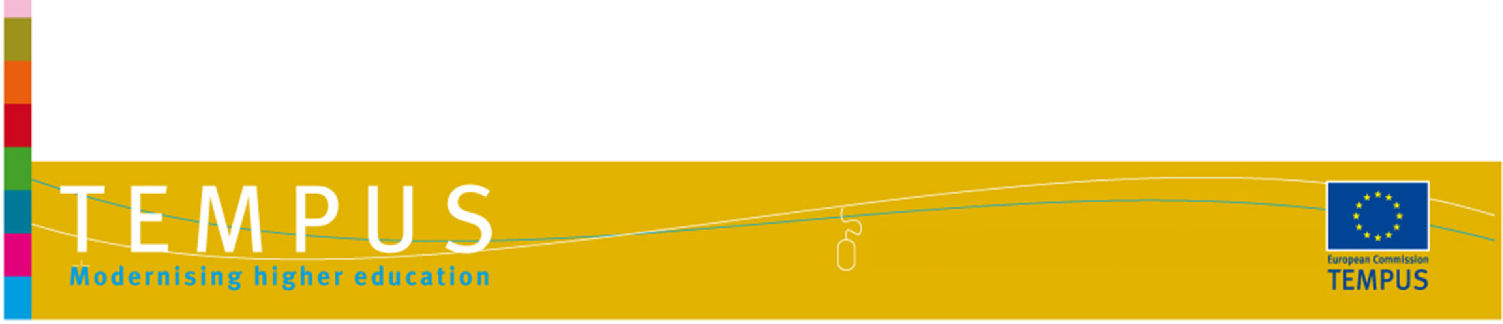 indicated in art. I.4.3
http://eacea.ec.europa.eu/tempus
Determination of the final grant
Assumption: all declared expenditure is eligible including indirect costs
Art. I.4.2 The total budget (incl. co-financing): ex. € 1,070,000 Art. I.4.3 Maximum EU grant in amount: ex. EUR 9ć3,000 = 90% * of total eligible costs
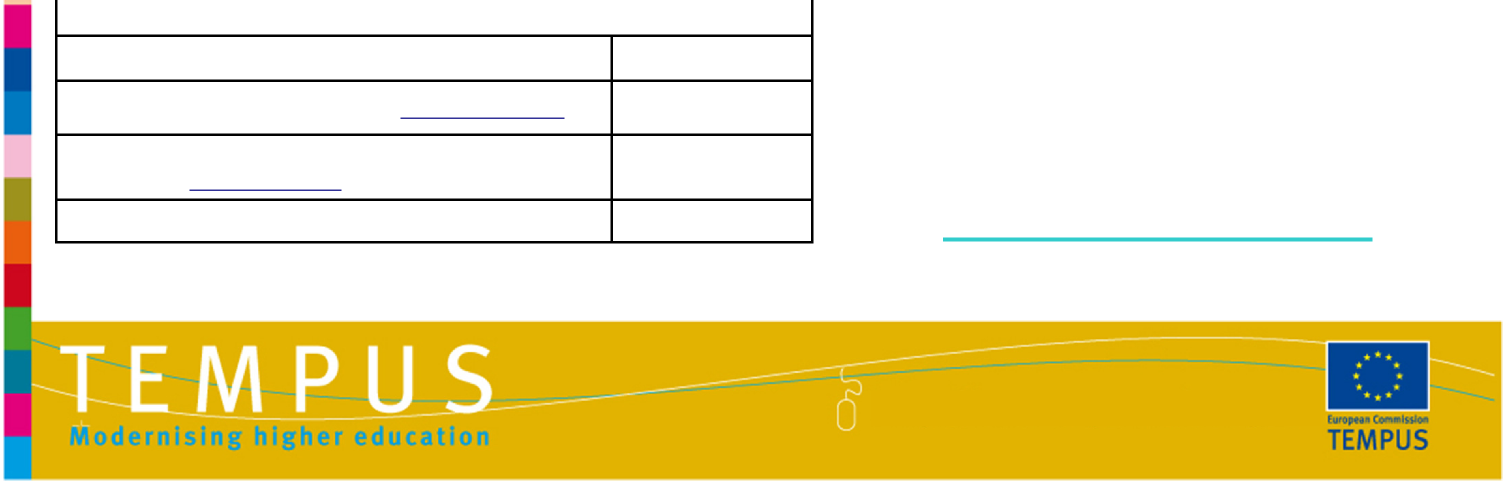 Ceiling A: 90% of 802,500 = EUR 722,250 Ceiling B: 802,500- 70.000 = EUR 732,500 Ceiling C: EUR 9ć3,000 
Final decision on payment:
* = 7% of the total eligible direct costs (co-financed + covered by Tempus) CEILING A = EUR 722,250 
** = percentage varying according to each project (see Article I.4.3)
http://eacea.ec.europa.eu/tempus
Determination of the final grant
Assumption: all declared expenditure is eligible including indirect costs
Art. I.4.2 The total budget (incl. co-financing): ex. € 1,070,000 Art. I.4.3 Maximum EU grant in amount: ex. EUR 9ć3,000 = 90% of total eligible costs
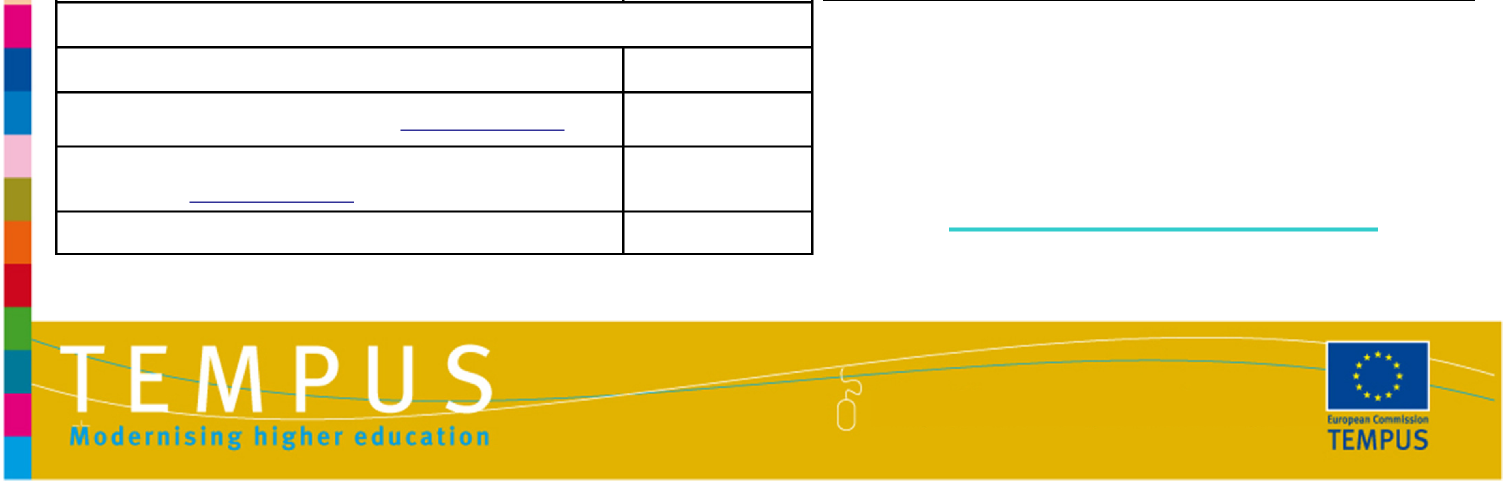 Ceiling A: 90% of 85ć,000 = EUR 770,400 Ceiling B: 85ć,000 - 130.000 = EUR 72ć,000 Ceiling C: EUR 9ć3.000 
Final decision on payment:
CEILING B = EUR 72ć,000
* = 7% of the total eligible direct costs (co-financed + covered by Tempus) ** = percentage varying according to each project (see Article I.4.3)
http://eacea.ec.europa.eu/tempus
Determination of the final grant
Assumption: all declared expenditure is eligible including indirect costs
Art. I.4.2 The total budget (incl. co-financing): ex. € 1,070,000 Art. I.4.3 Maximum EU grant in amount: ex. EUR 9ć3,000 = 90% of total eligible costs
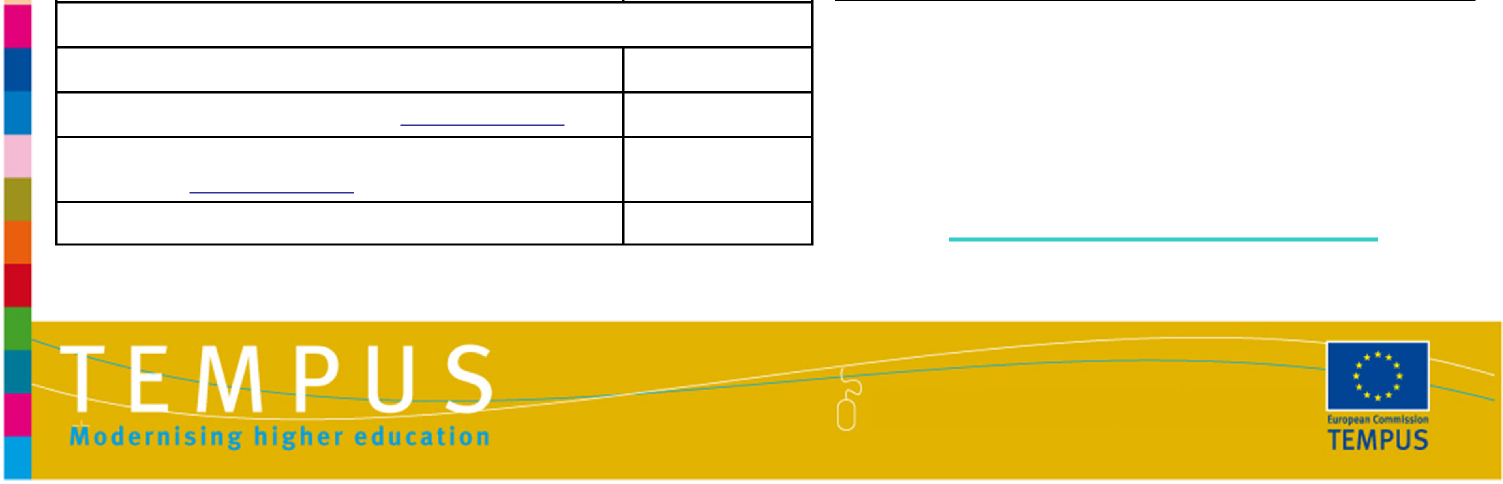 Ceiling A: 90% of 1,1ć7,000 = EUR 1,050,300 Ceiling B: 1,1ć7,000 -82,000 = EUR 1,085,000 Ceiling C: EUR 9ć3,000 
Final decision on payment:
* = 7% of the total eligible direct costs (co-financed + covered by Tempus) CEILING C = EUR 9ć3,000 
** = percentage varying according to each project (see Article I.4.3)
http://eacea.ec.europa.eu/tempus
Payment Cycle
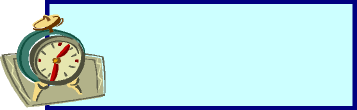 45 days
1st pre-financing: ć0%
- After the date when the last of the parties signs the GA .le (OR upon receipt of a financial guarantee if required)
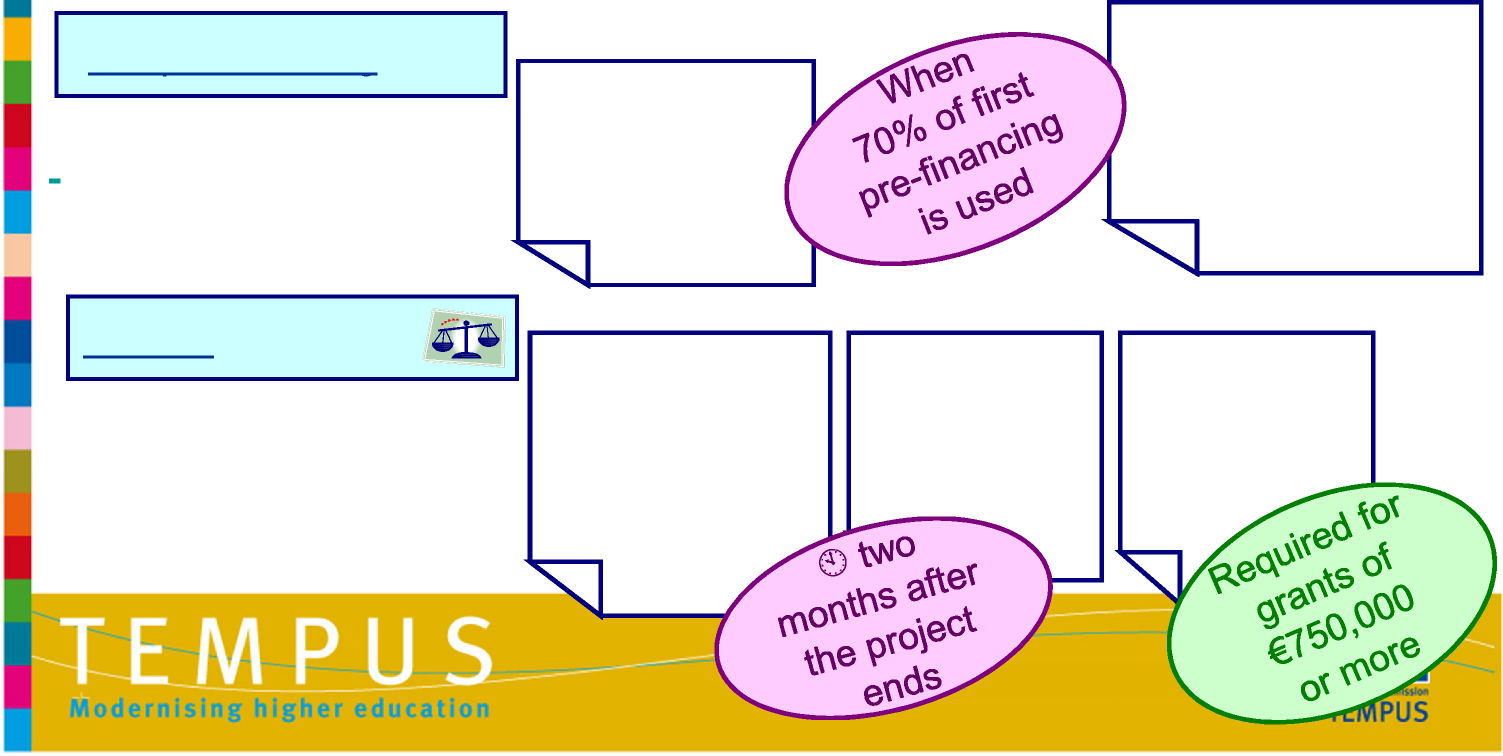 2nd pre-financing: 30%
0 Intermediate Report 
(IR) in any case no later than half way through the project lifetime
Request for 
Payment + 
Intermediate 
Report
After the reception of :
balance: max 10%
Final 
Report 
(FR)
External 
Audit 
Report
Financial 
Statement & 
Request for 
Payment
- Following the approval of the Final Report including:
a.ec.europa.eu/tempus
AUDITS EX-POST 
5 Can be proposed by EACEA or organised at random 
S Up to 5 years after the project eligibility period has ended 
S Verification whether: 
the declared expenses have been actually incurred (for all ć  
budget headings!); 
the declared expenses are in accordance with the Grant 
Agreement; 
bank interests were gained and declared.
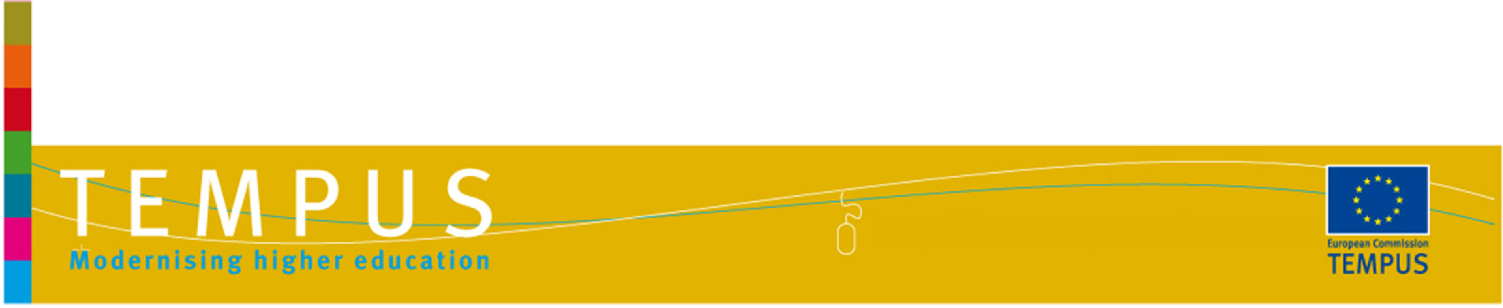 http://eacea.ec.europa.eu/tempus
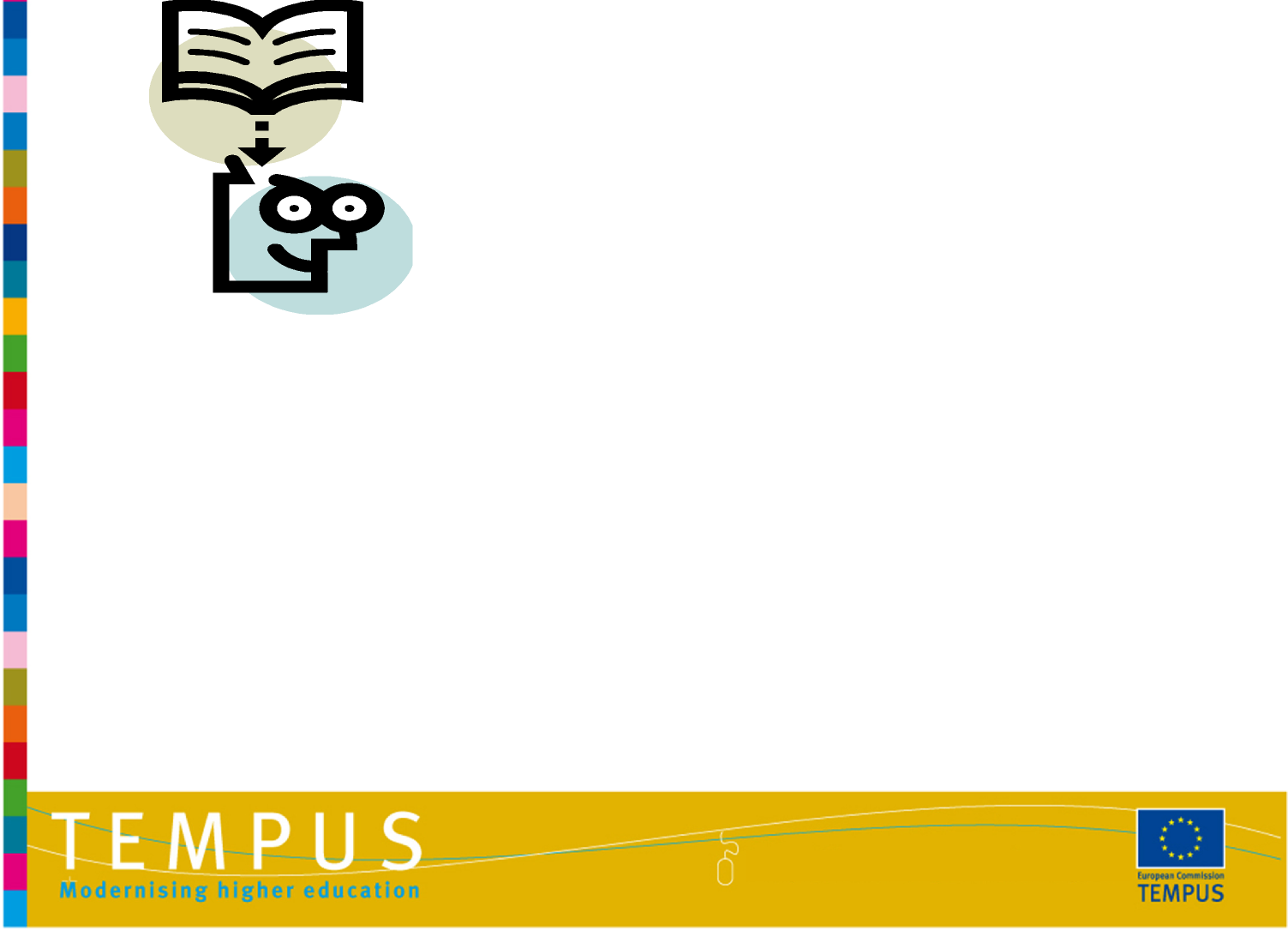 Reference documents 
to be consulted 
regularly:
Grant Agreement 
Guidelines for the use of the grant 
Frequently Asked Questions
http://eacea.ec.europa.eu/tempus
http://eacea.ec.europa.eu/tempus
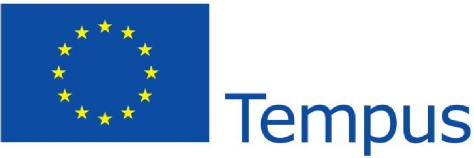 Pitanja?